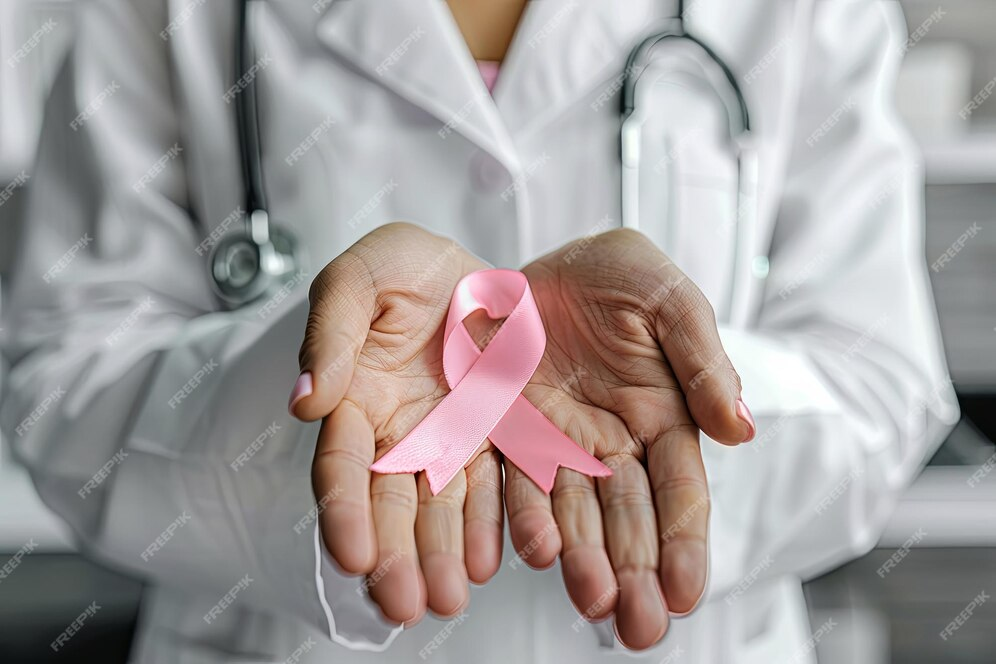 ONCOLOGÍA
SILABO
HORAS TOTAL: 135
2 PARCIALES
3 UNIDADES
ACTIVIDAD DOCENTE, PRÁCTICA Y AUTONOMA
SILABO
Unidad 1.- Fundamentos Epidemiológicos y Biología del Cáncer

Unidad 2.- Oncología de Sistemas y Localizaciones Específicas 

Unidad 3.- Manejo Integral y Cuidados Paliativos en Oncología
Objetivo
Desarrollar en los estudiantes una comprensión profunda de la biología molecular del cáncer, las características clínicas y biológicas de los diferentes tipos de tumores, y las habilidades necesarias para el manejo integral del paciente oncológico, abarcando tanto el enfoque terapéutico activo como el manejo paliativo y las consideraciones éticas en la atención clínica.
Puntos claves a tratar
Definición y Alcance de la Oncología
Impacto global del cáncer
Biología molecular del cáncer
Multidisciplinariedad del tratamiento oncológico
Importancia de la medicina personalizada en el paciente con cáncer
Cuidados paliativos
Autonomía y calidad de vida
Consideraciones éticas en el manejo del paciente con cáncer
La investigación en Oncología